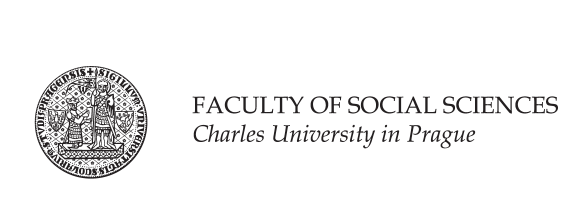 JBB269 Sociální kontext komunikacePřednášející:Ing. Mgr. Marek Vranka
1. Administrativa
Informace k průběhu kurzu
1 semestr, 2 hodiny týdně, ZK
	(obecně o kurzu viz sylabus v SISu)
výuka:	Po 15:30 H112
			
KH:		Út 16:00-17:00 H106
			marek.vranka@fsv.cuni.cz
			(e-mail policy: 
			v předmětu uvést ident kurzu JJB269)

materiály ke kurzu: https://dl1.cuni.cz/course/view.php?id=4849
2
Informace k průběhu kurzu
Obsah:
základy teorie komunikace
důraz na aplikaci v osobní, organizační a masové rovině
Hodnocení:
0-50 % = F, 51-60 % = E, 61-70 % = D, 71-80 % = C, 81-90 % = B, 91 % a více = A
Požadavky pro splnění předmětu:
průběžný test – 50 bodů
v 9. týdnu na hodině (po předchozí odůvodněné omluvě náhradní termín v KH)
esej – 35 bodů
3 – 4 normostrany, téma schváleno do konce 6. týdne, odevzdání do konce 10. týdne
prezentace na posledních dvou hodinách v prosinci
hodnocení esejí  – 15 bodů
min 600 znaků, do konce 12. týdne
3
Informace k průběhu kurzu
Forma výuky:
Přednáška
účast nepovinná
Domácí studium
ze zaslaných materiálů a vybrané studijní literatury
(tvoří obsah průběžného testu)

Související předměty:
navazující Dějiny a teorie marketingové komunikace - JJB270
doplňující Kritika marketingové komunikace - JJB238
doplňující Úvod do studia komunikace - JJB008 (PVP)
4
Literatura
Základní literatura: 
DeVito, J. A. (2008). Základy mezilidské komunikace. Praha: Grada.
DeVito, J. A. (2015). Human communication: the basic course. Boston: Pearson Education.
McQuail, D. (1999). Úvod do teorie masové komunikace. Praha: Portál.
Vybíral, Z. (2000). Psychologie lidské komunikace. Praha: Portál.

Doporučená literatura:
Belz, H., Siegrist, M. (2001). Klíčové kompetence a jejich rozvíjení. Praha: Portál.
DeFleur, M.- Ball-Rokeachová, S. (1996). Teorie masové komunikace. Praha: Karolinum.
Ekman, P., Friesen, W.,V. (2003). Unmasking the face. Los Altos: Mallor Books.
Giles, D. (2012). Psychologie médií. Praha: Grada.
McLuhan, M. (2011). Jak rozumět mediím. Extenze člověka. Praha: Mladá fronta.
Plamínek, J. (1994). Řešení konfliktů a umění rozhodovat. Praha:  AGRO.
Sunstein, C. R. (2014). On rumors: How falsehoods spread, why we believe them, and what can be done. Princeton University Press.
5